Связь между 
Суммой и 
слагаемыми
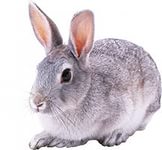 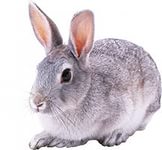 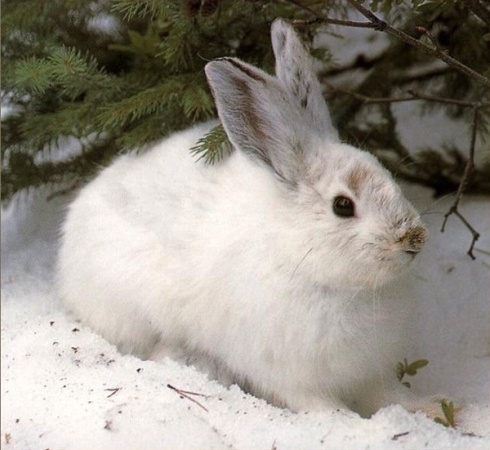 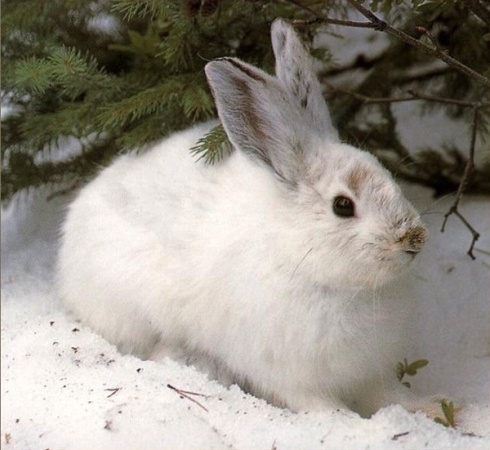 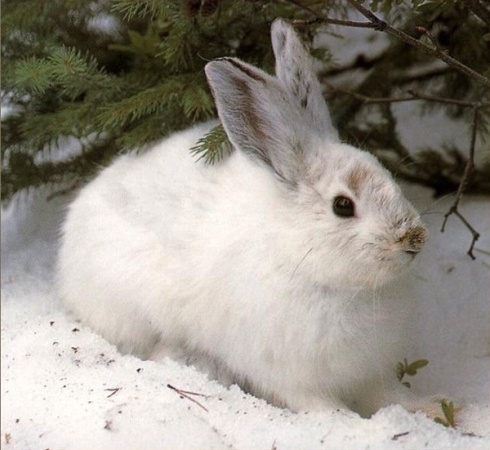 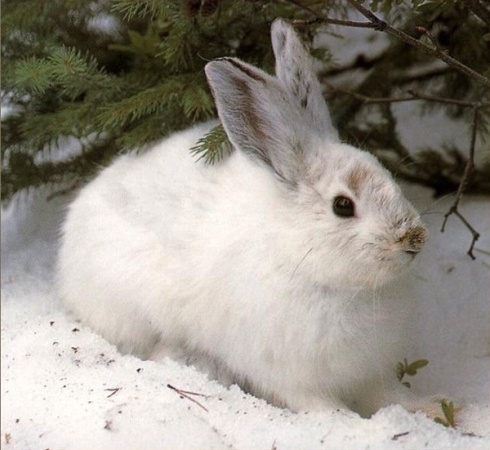 4 + 2 =6
слагаемое      слагаемое         сумма
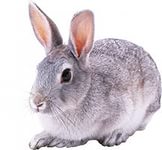 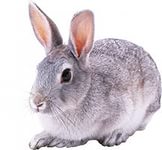 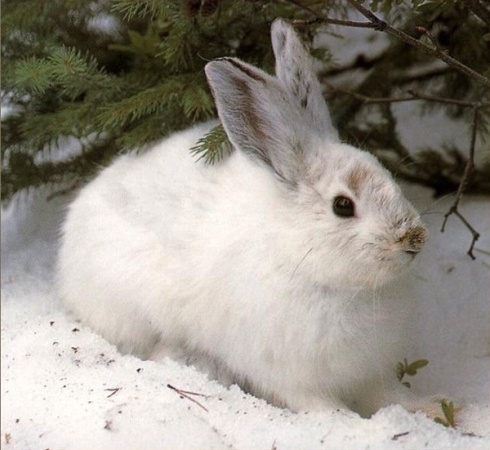 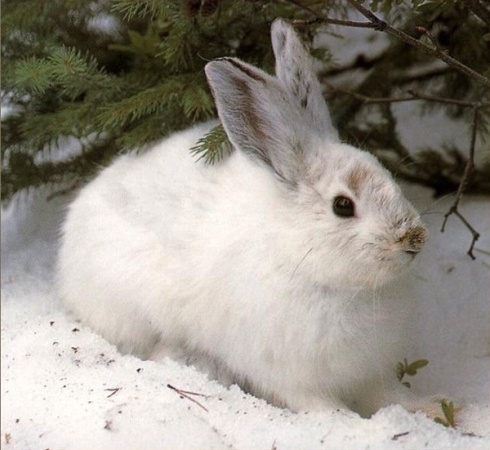 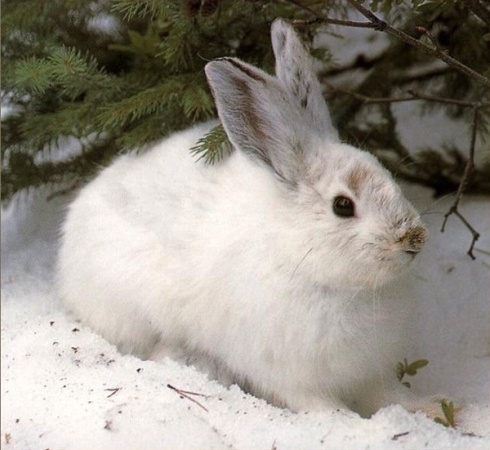 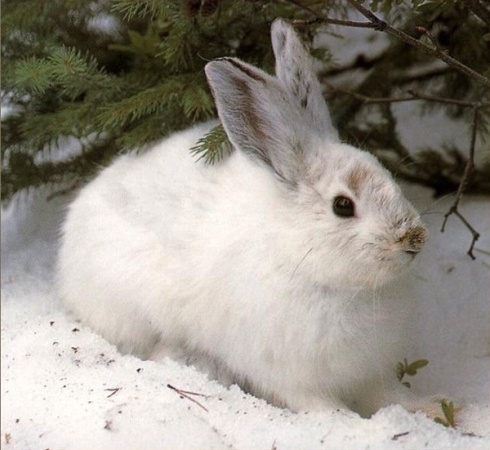 6 - 4 = 2
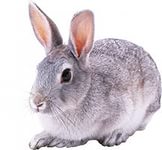 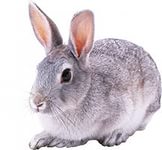 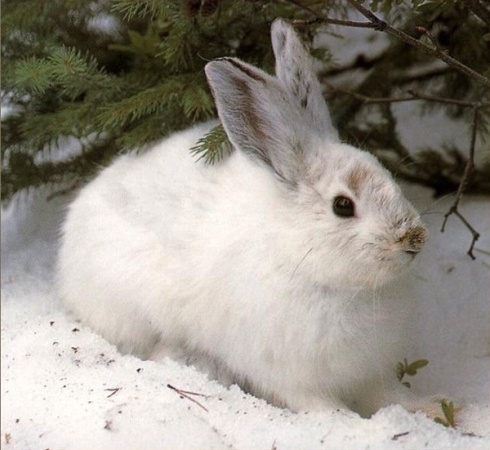 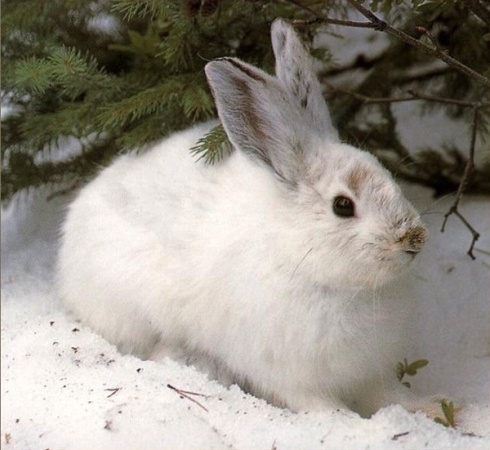 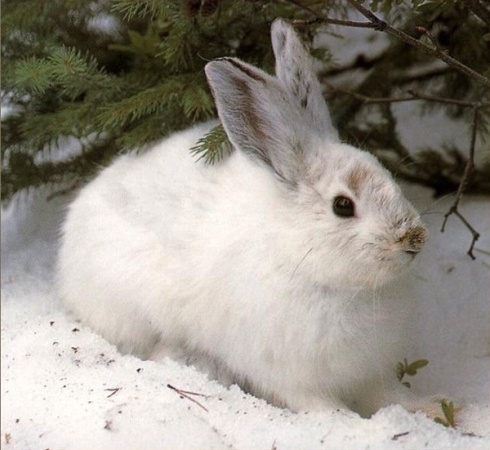 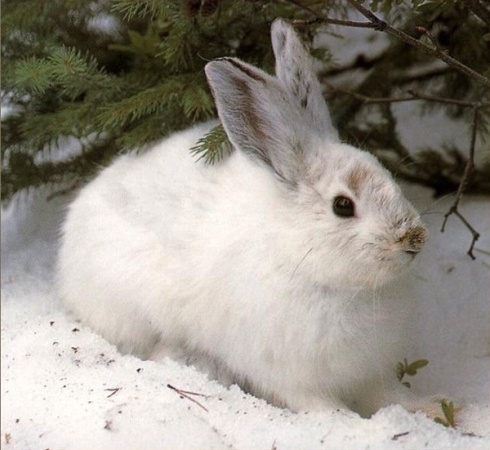 6 - 2 = 4
6=4+2
6 – 4=2
6 – 2=4